Writing Basic SQL SELECT Statements
Lecture 7 -2
1
Concatenation Operator
A concatenation operator:
Concatenates columns or character strings to other columns 
Is represented by two vertical bars (||)
Creates a resultant column that is a character 
Expression
Columns on either side of the operator are combined to make a single output column
2
Ghadah Al Hadba
Using the Concatenation Operator ( Example )
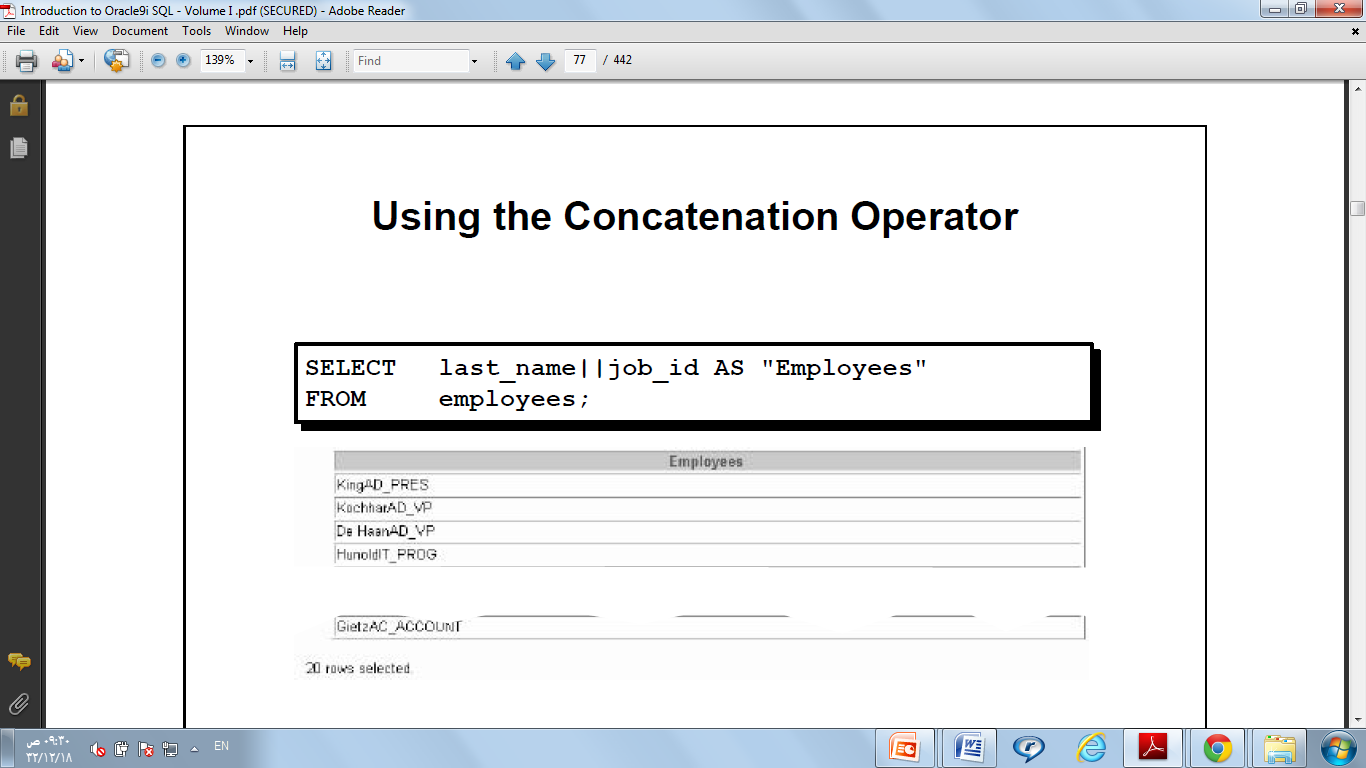 3
Ghadah Al Hadba
Literal Character Strings
A literal value is a character, a number, or a date included in the SELECT list.

Date and character literal values must be enclosed within single quotation marks (‘ ‘).

Each character string is output once for each row returned
4
Ghadah Al Hadba
Literal Character Strings (Example)
5
Ghadah Al Hadba
Duplicate Rows
The default display of queries is all rows, including duplicate rows. For example:
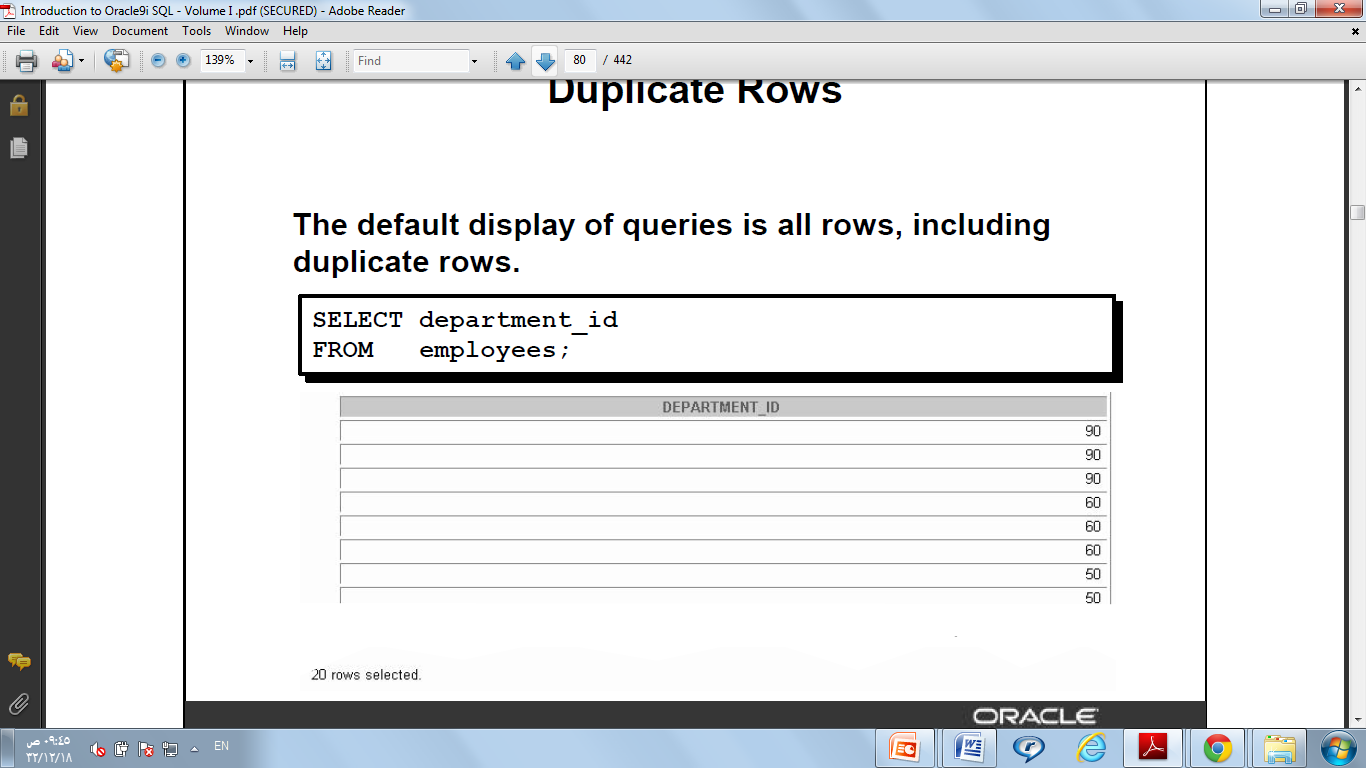 6
Ghadah Al Hadba
Eliminating Duplicate Rows
Eliminate duplicate rows by using the DISTINCT keyword in the SELECT clause. For example:
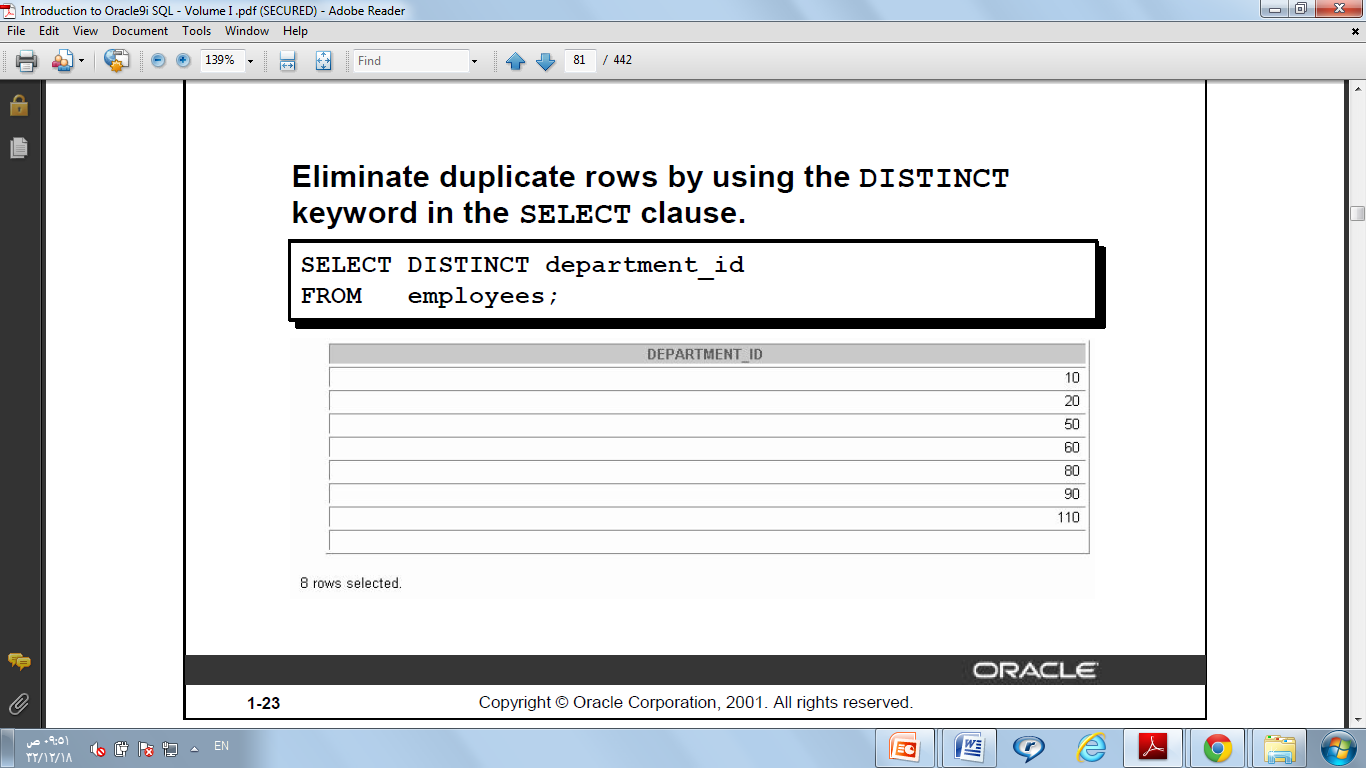 7
Ghadah Al Hadba
Eliminating Duplicate Rows (Cont.)
Note That: you can specify multiple columns after the DISTINCT qualifier. In such case, the DISTINCT will affect all the selected columns and the result is every distinct combination of the columns (see Example -3-)
8
Ghadah Al Hadba
Example-3-
9
Ghadah Al Hadba